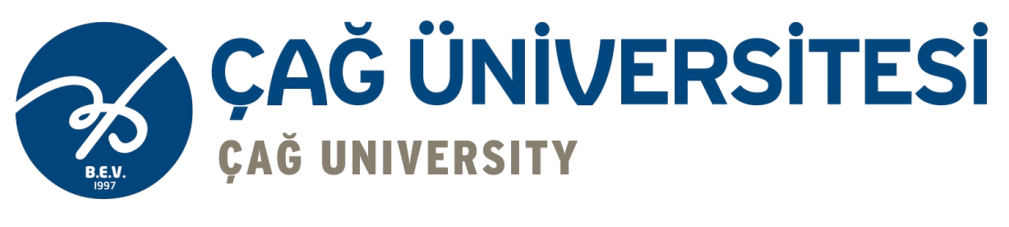 Enstitü Değerlendirme Programı Kalite Eğitimleri Serisi
Kalite Yönetimi Koordinatörlüğü
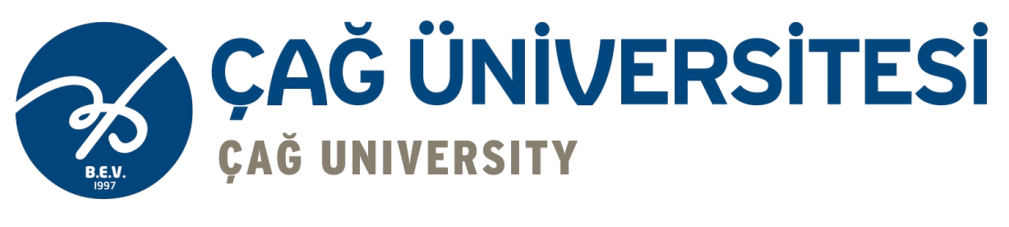 Eğitimin Konu Başlıkları
Enstitü Değerlendirme Programına Hangi Üniversiteler Başvurabilir? 
Enstitü Değerlendirme Programına Başvuru Sonucunda Alınabilecek Kararlar Nelerdir?
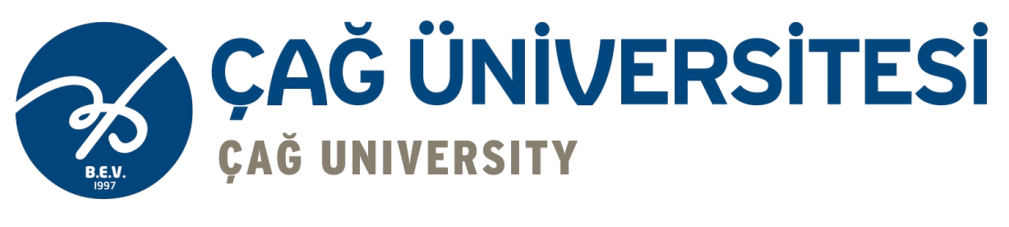 Enstitü Değerlendirme Programına Hangi Üniversiteler Başvurabilir?
Enstitü değerlendirme programına tam kurumsal akreditasyona sahip yükseköğretim kurumlarının enstitüleri çağrı üzerine başvuruda bulunabilirler.
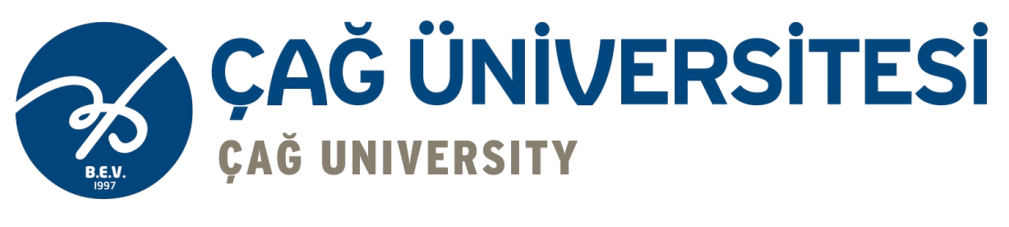 Enstitü Değerlendirme Programına Başvuru Sonucunda Alınabilecek Kararlar Nelerdir?
Değerlendirme sonucunda;
Üç yıllık gümüş veya,
Altı yıllık altın etiketi verilir. 
Gümüş ve altın etiketi verilen enstitüler, üçüncü yılın sonunda enstitü ara değerlendirme programına alınır.